Разработка и координация ключевых показателей эффективности
Структуры – процессы- трудности
Андреас Фрайденегг
Старший советник
Бюджетное управление – Департамент общих вопросов, координации и права

Минск, 4 июля 2019 г.
Тезисы
КПЭ в австрийской системе оценки результатов работы
Извлеченные уроки 
Будущие трудности
Ключевые показатели эффективности
2
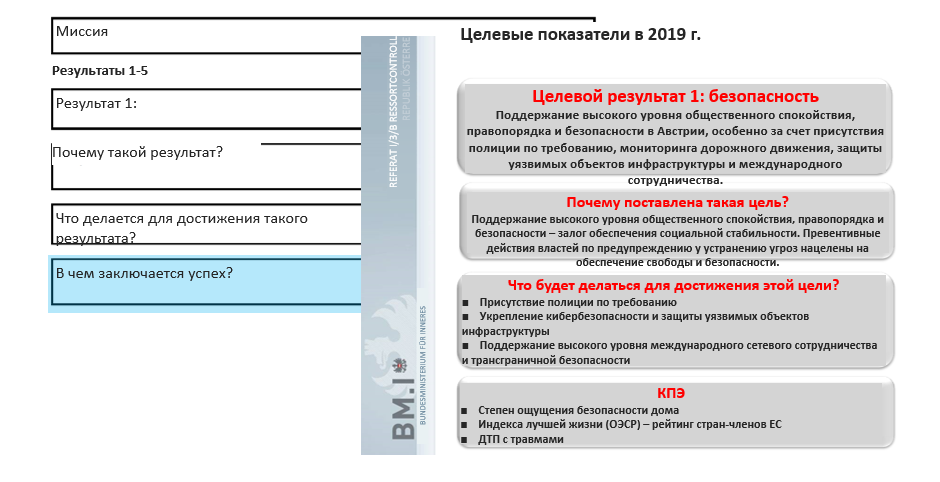 Структура системы управления по результатам в Австрии
Ключевые показатели эффективности
3
КПЭ в системе управления по результатам в Австрии
Каждая цель в области эффективности должна включать, как минимум, один показатель
В том числе в отношении подцелей и мер
«То, что поддается измерению, поддается управлению»
КПЭ в широком смысле могут устанавливать отраслевые министерства самостоятельно
Наличие данных и связь с желаемыми итоговыми показателями – ключевой элемент 
«Мягкая» гарантия качества силами Федерального аппарата по оценке результатов работы и Счетной палаты 
Не существует единой, централизованной национальной системы для выбора КПЭ
Ключевые показатели эффективности
4
Структуры и процессы
Определение показателей эффективности, целей и КПЭ – ответственность каждого отраслевого министерства – высокая степень автономии министерств
 Подотчетность и гибкость
 Минфин приветствует использование общепринятых КПЭ 
Федеральная академия государственного управления предлагает руководства и обучение 
Политический проект «Австрия: стремление вверх» – улучшение положения страны в международных рейтингах
Ключевые показатели эффективности
5
Объединение КПЭ – не упустить из виду большую картину …
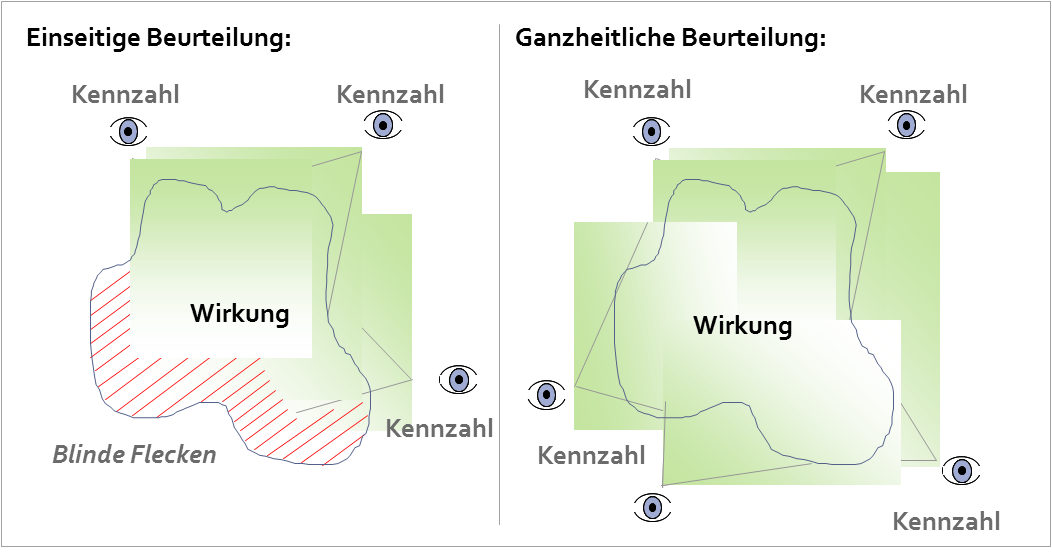 Любое социальное явление можно оценивать или управлять им через единый показатель, но, скорее всего, будет использоваться сочетание различных количественных и качественных показателей
Ключевые показатели эффективности
6
Координация и обеспечение качества
Придерживаться принципа SMART (Specific, Measurable, Attainable, Realistic, Time-bound)
Критерии известны, но их трудно внедрить
Все еще сильное сопротивление тому, чтобы быть объектом для измерения
Главное – обеспечение связанности/непрерывности
…между государственными ведомствами
…во времени
… с международными системами КПЭ (ЦУР. ЕС 2020)
Ключевые показатели эффективности
7
Извлеченные уроки
Координация между ведомствами все еще слабая
Различные, иногда противоречащие друг другу показатели схожих предложенных целей
Гражданские служащие и политики все еще с подозрением относятся к КПЭ 
Следует более тесно увязывать с международными стандартами и КПЭ 
Отсутствие амбиций – из-за низкого уровня доверия между отраслевыми министерствами и Минфином
Последующая оценка зачастую страдает от некачественного определения КПЭ и/или низкого качества данных
Ключевые показатели эффективности
8
Будущие трудности
Воспитание культуры управления по результатам 
Больше смелости – установление более амбиционных целей 
В целом нельзя утверждать, что данные отсутствуют, но приоритеты зачастую не сформулированы
Нередко отсутствуют данные с разбивкой по гендерному принципу 
Не надо обольщаться по поводу КПЭ – данные следует всегда интерпретировать исходя из контекста 
Следует расширять практику применяя КПЭ и других данных при обсуждении государственной политики
Укрепление доказательной базы при разработке политики
Открытые данные?
Ключевые показатели эффективности
9
Спасибо за внимание!
Andreas Fraydenegg
andreas.fraydenegg@bmf.gv.at